Литосфера
5 класс 
повторение
Что такое литосфера?
Литосфера — это каменная оболочка Земли
Какие литосферные плиты вы знаете?
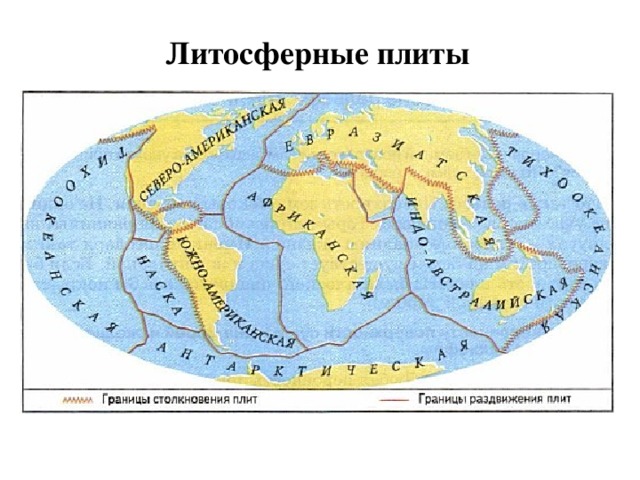 Строение вулкана.
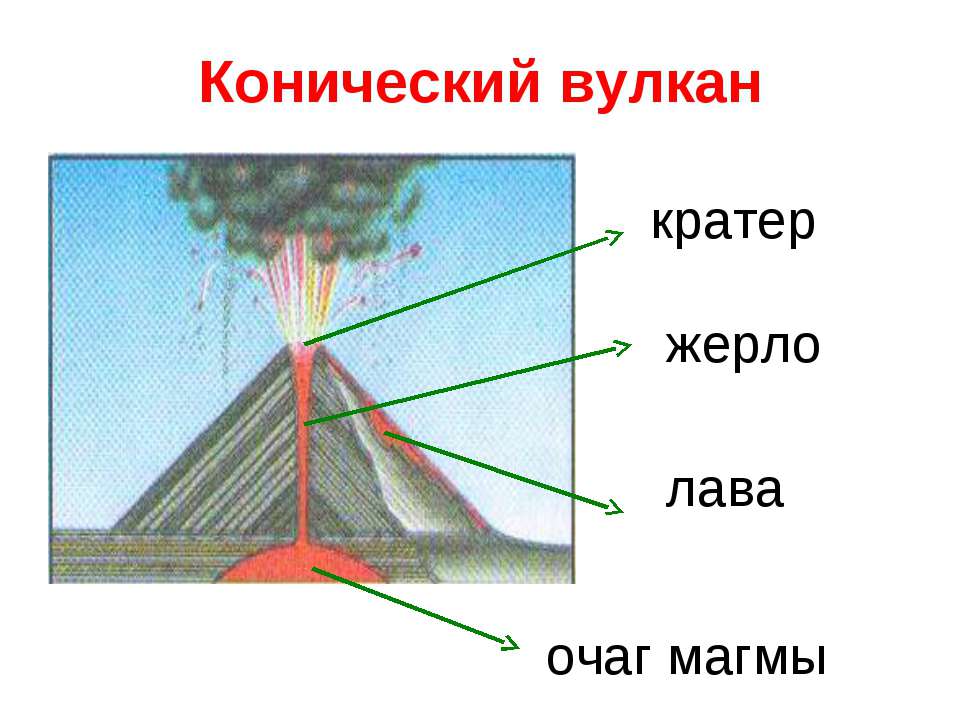 Землетрясение
Землетрясение
Цунами
Горные породы
Рельеф
Рельеф — совокупность всех неровностей поверхности Земли.
Основные формы рельефа
Горы
Равнины
Равнины: Восточно-Европейская, Великая Китайская.
Низменности: Западно-Сибирская, Амазонская, Индо-Гангская, Прикаспийская.
Плоскогорья: Среднесибирское, Декан, Бразильское.
Горы: Кавказ, Альпы, Анды, Кордильеры, Уральские, Скандинавские, Гималаи, Аппалачи.
Подпишите рельеф